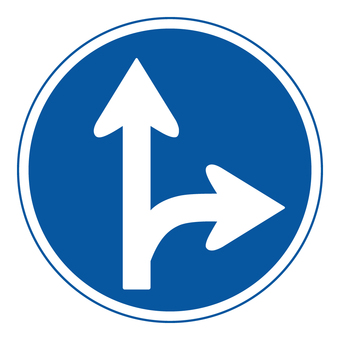 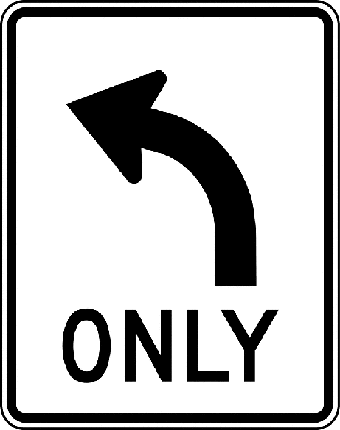 DIRECTIONS
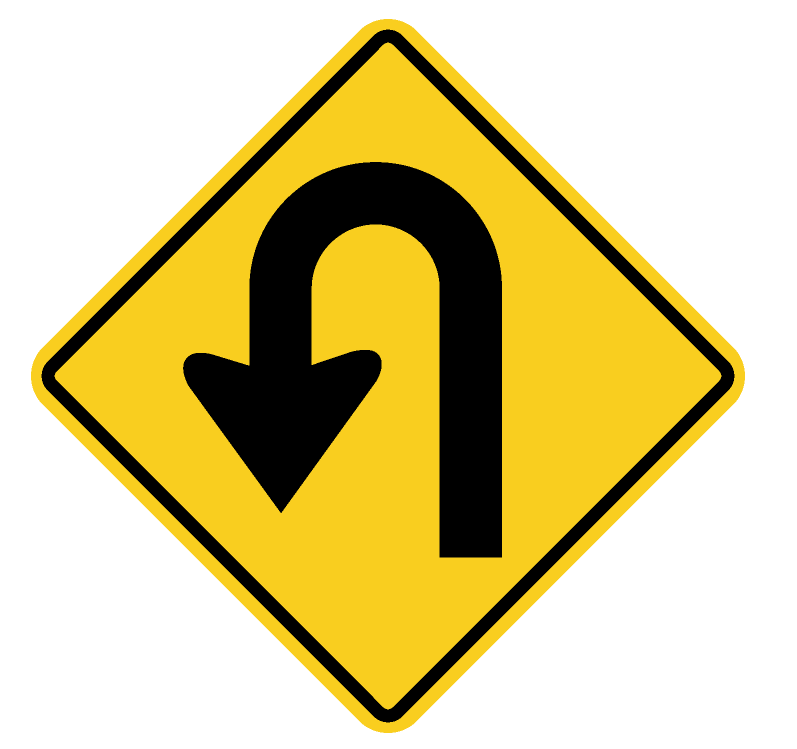 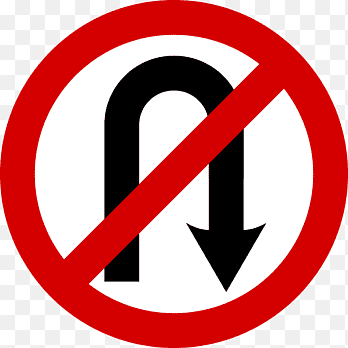 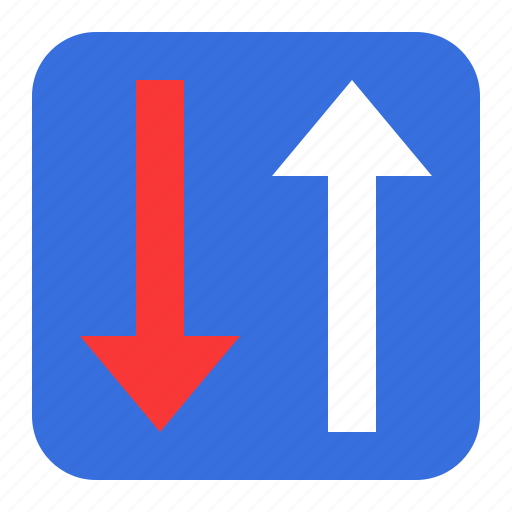 GO STRAIGHT
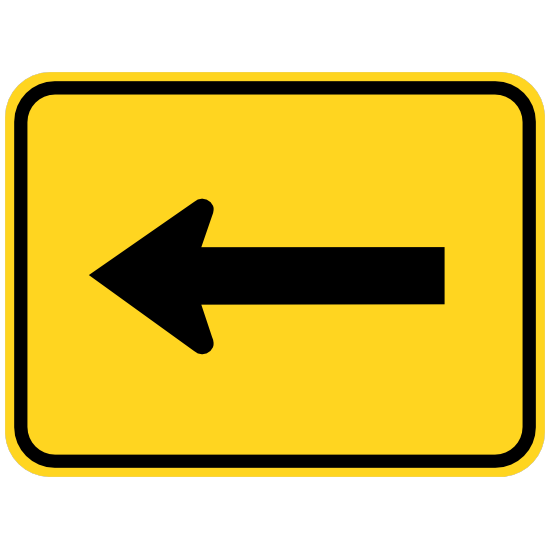 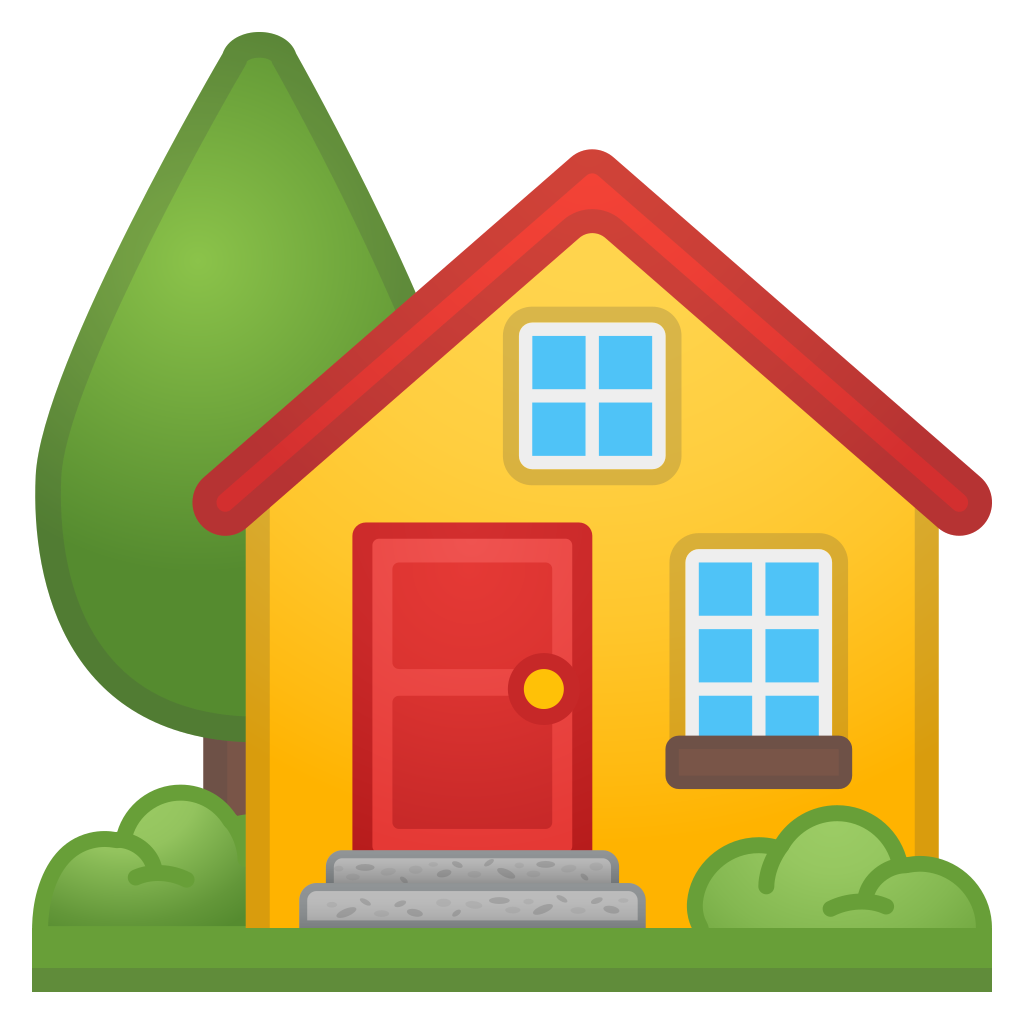 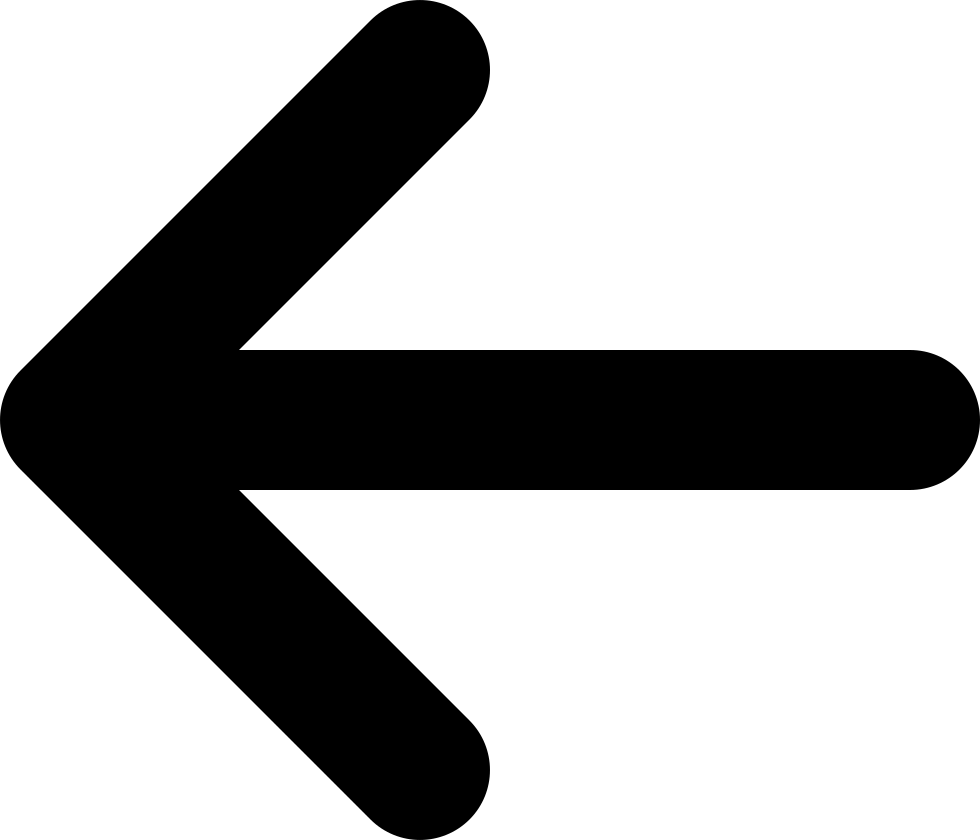 GO LEFT
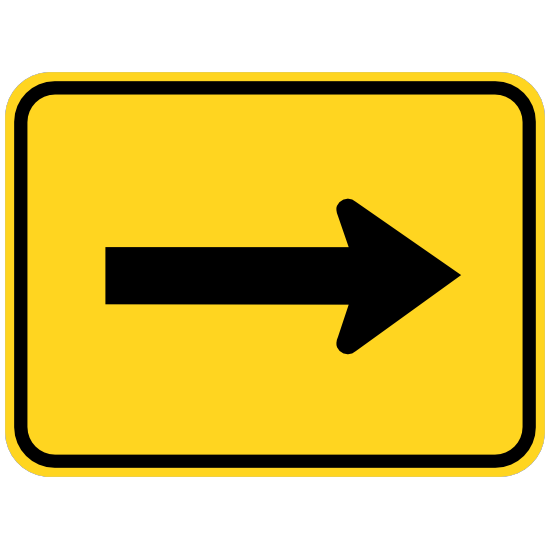 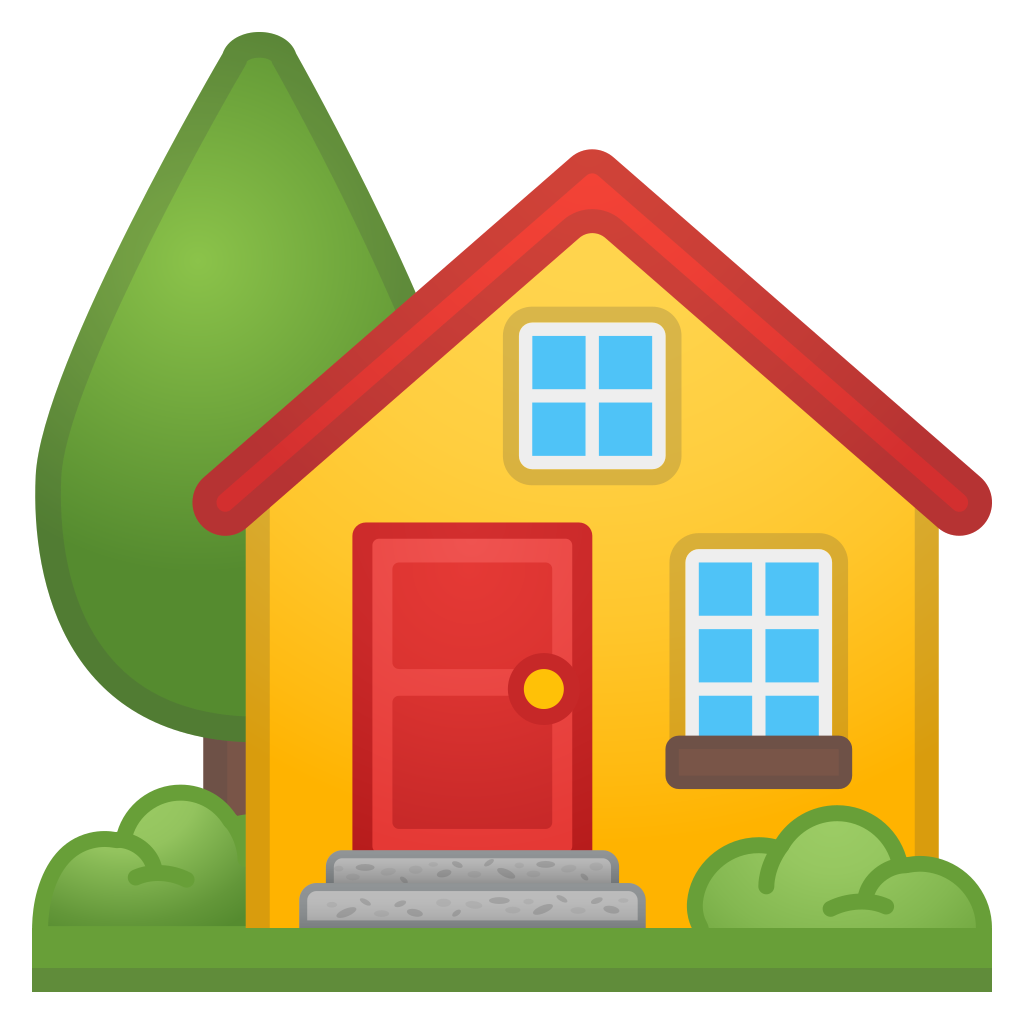 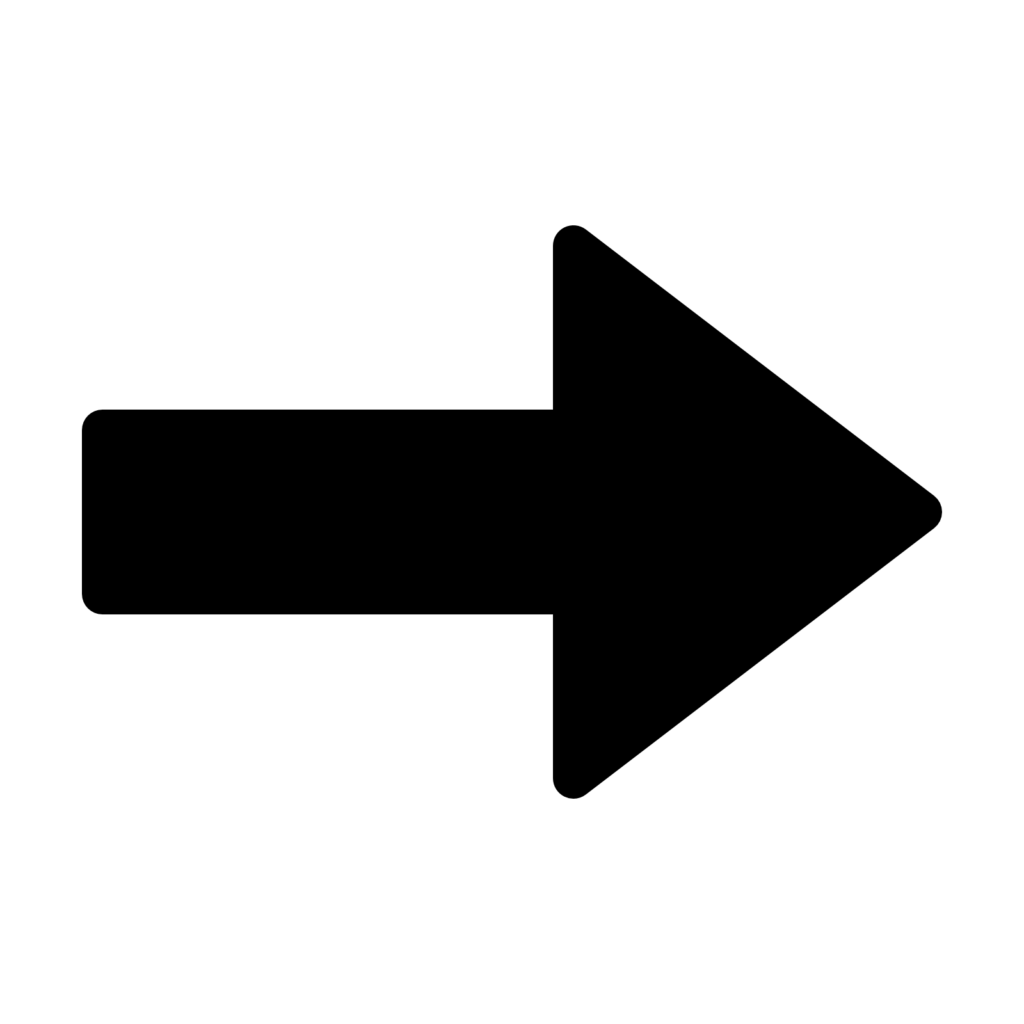 GO RIGHT
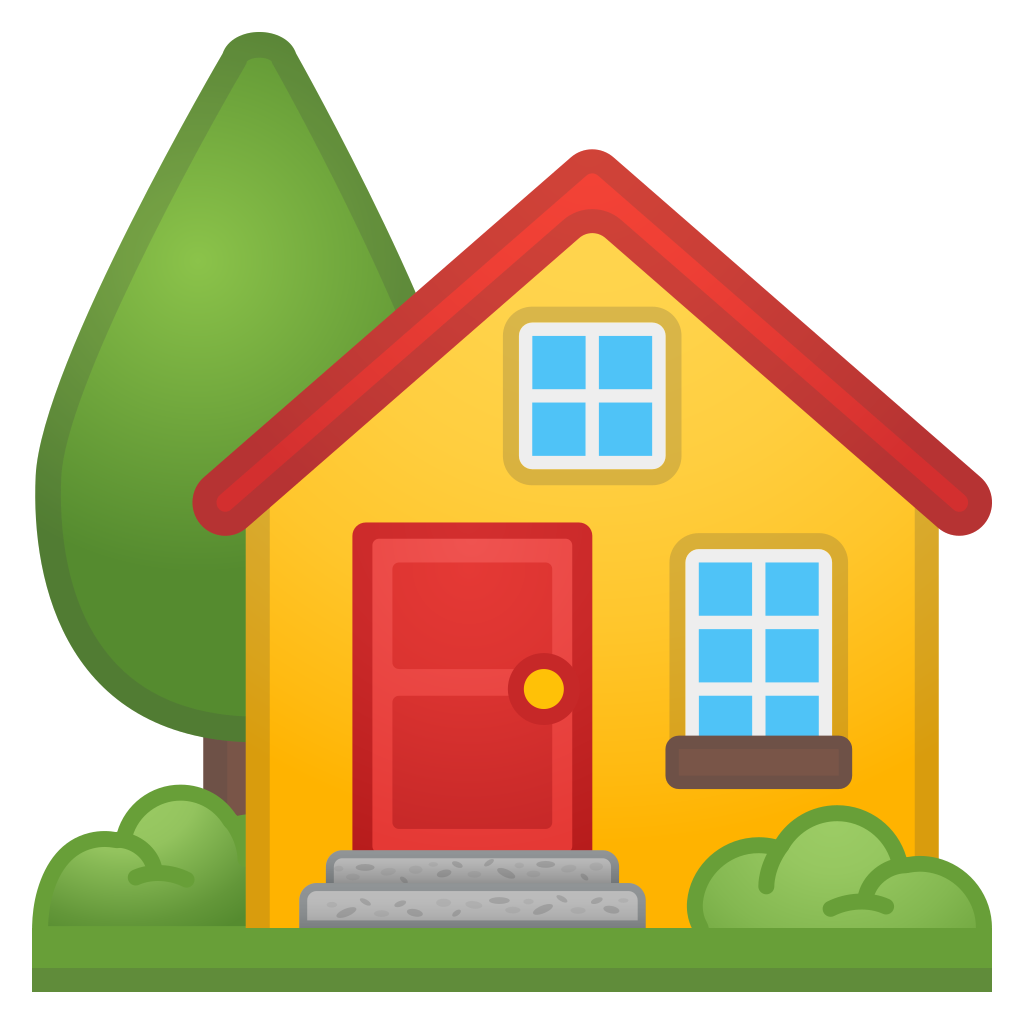 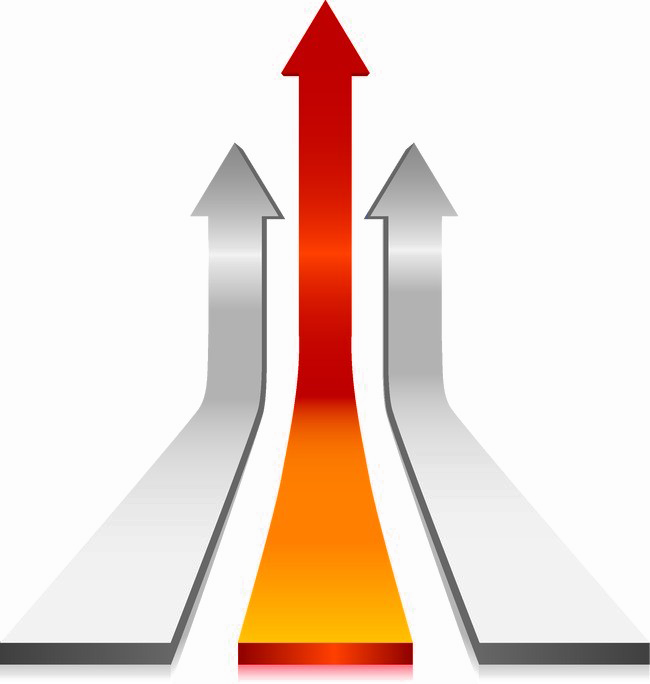 GO UP
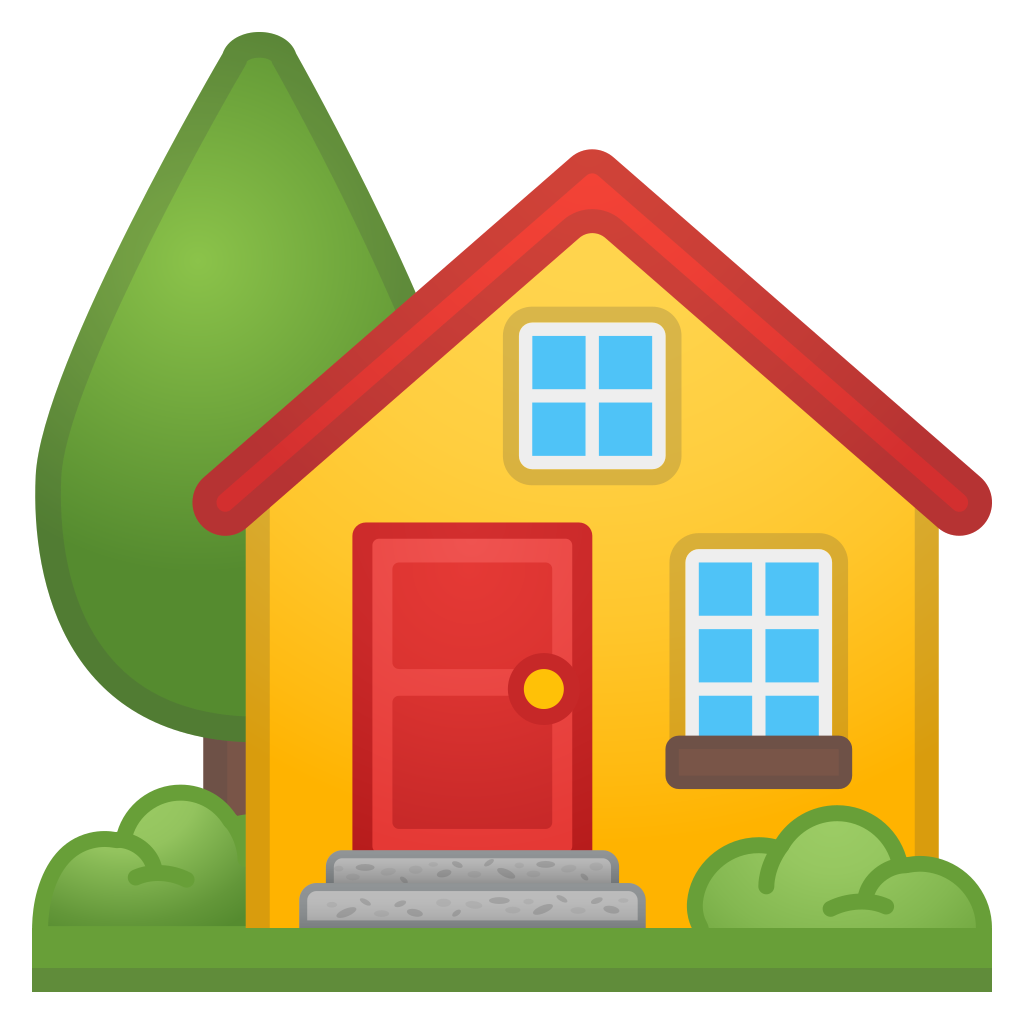 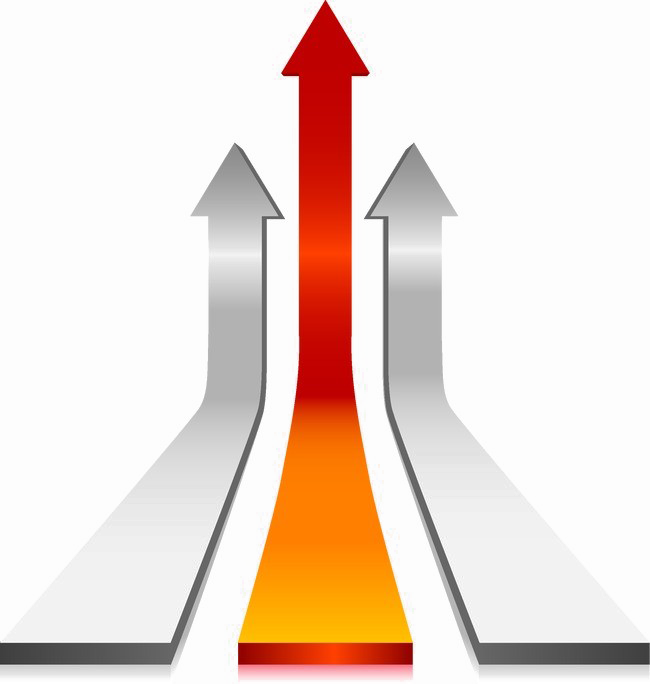 GO DOWN
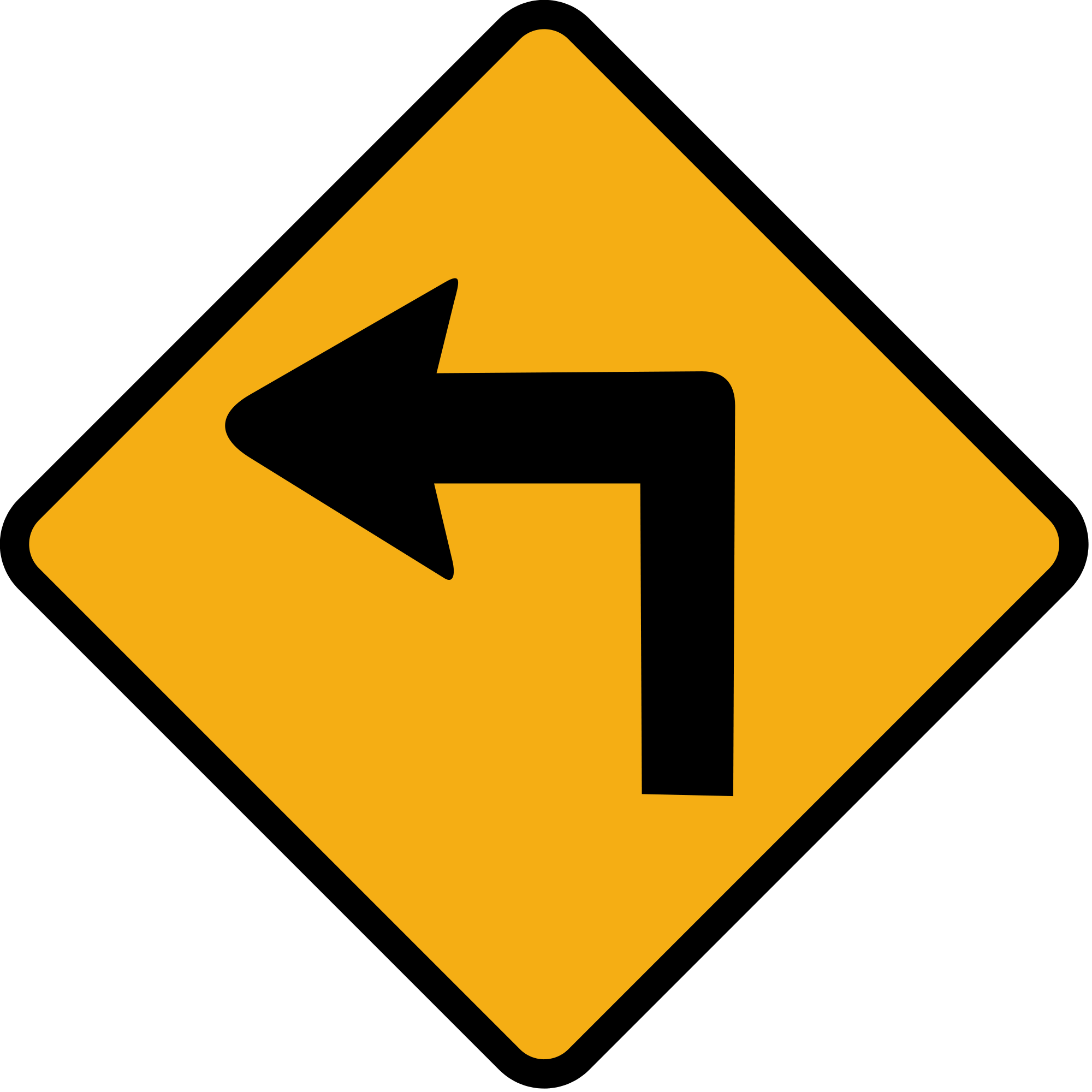 TURN LEFT
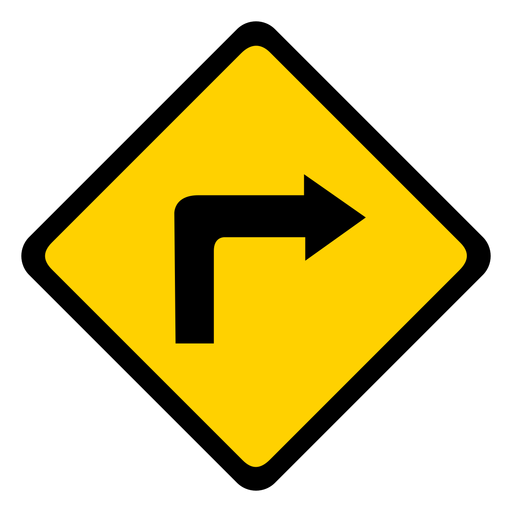 TURN RIGHT